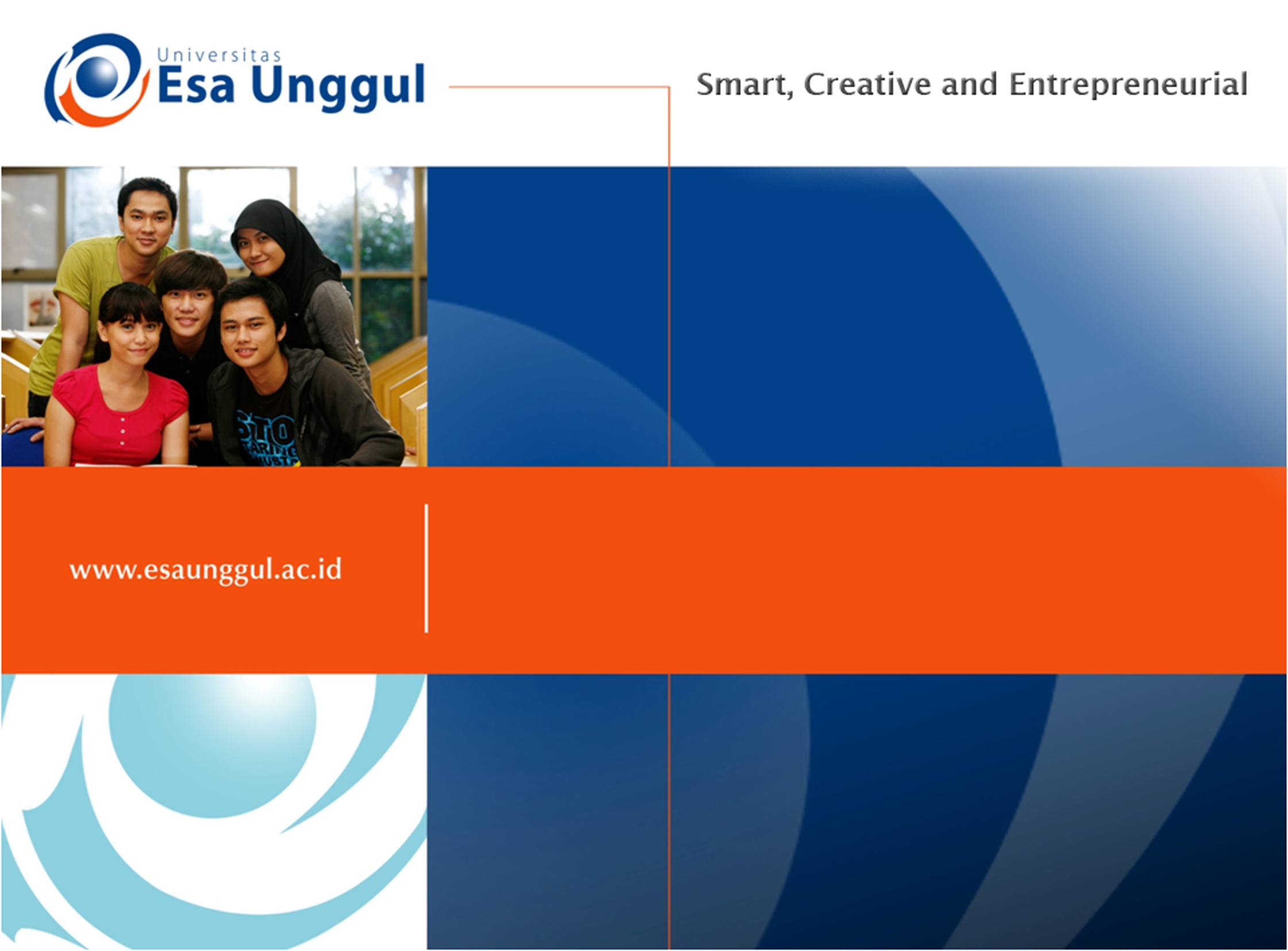 PATOFISIOLOGI 4
PERTEMUAN 1
Dr.NOOR YULIA MM
FAKULTAS ILMU KESEHATAN & PRODI RMIK
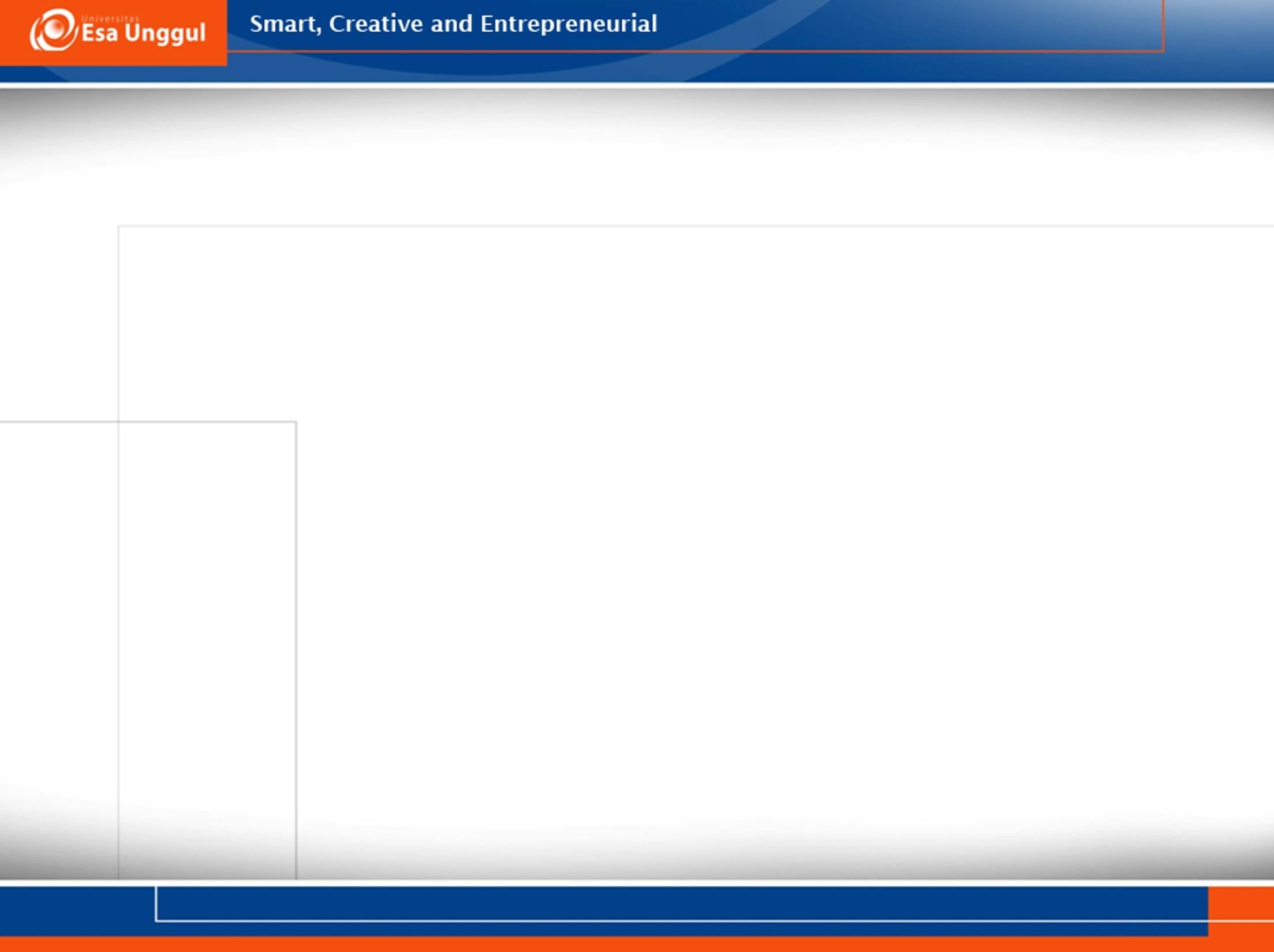 KEMAMPUAN AKHIR YANG DIHARAPKAN
Mahasiswa mengetahui dan memahami berbagai bentuk penyakit terkait dengan injury (cedera) yang memberikan gangguan pada tubuh 
Mahasiswa mampu mengetahui tindakan yang terkait dengan INJURY
Pendahuluan
Pertemuan 2 diisi dengan presentasi berkelompok 
Perkelompok terdiri dari 3 – 4 mahasiswa
Masing – masing kelompok membuat makalah dan ppt 
Waktu presentasi 10 menit
Penilaian
Mahasiswa menguasai bahan yang dipresentasikan 
Tidak membaca ppt 
Menjelaskan kasus yang menjadi bahan diskusinya dengan penjelasan koding diagnosa dan koding tindakan 
Mahasiswa dapat melakukan presentasi dengan managemen waktu 
Kurang dari 10 menit atau lebih dari 10 menit , nilai dikurangi 
Dinilai keaktifan kelompok : bila ada yang tidak menguasai bahan atau tidak interaktif , nilai dikurangi
Topik berdasarkan lokasi Cedera terdiri dari
Cedera kepala
Cedera leher
Cedera dada
Cedera abdomen, 
Cedera pinggang bawah, 
Cedera ruas tulang belakang lumbar 
Cedera rongga panggul (pelvis).
Cedera bahu dan lengan atas
Cedera siku dan lengan bawah
Cedera pergelangan tangan dan tangan
Cedera pinggul dan paha
Cedera lutut dan tungkai bawah
Cedera pergelangan tumit dan kaki
Cedera regio multiple pada tubuh
Kelompok 1
Cedera kepala
Kelompok 2
Cedera leher
Kelompok 3
Cedera dada
Kelompok 4
Cedera abdomen,
Kelompok 5
Cedera pinggang bawah,
Kelompok 6
Cedera ruas tulang belakang lumbar
Kelompok 7
Cedera rongga panggul (pelvis).
Kelompok 8
Cedera bahu dan lengan atas
Kelompok 9
Cedera siku dan lengan bawah
Kelompok 10
Cedera pergelangan tangan dan tangan
Kelompok 11
Cedera pinggul dan paha
Kelompok 12
Cedera lutut dan tungkai bawah
Kelompok 13
Cedera pergelangan tumit dan kaki
Kelompok 14
Cedera regio multiple pada tubuh
KOMPETENSI
definisi , Causa , etiologi . Jenis luka 
Organ – sistem yang terkena 
Reaksi tubuh terhadap luka -> gejala / manifestasi
Diagnosa ( primer – sekunder) -> ICD 10
Pemeriksaan penunjang yang diperlukan 
Pengobatan / therapi  dan Tindakan yang dilakukan -> ICD 9 CM
Proses penyembuhan luka
Faktor yang mempengaruhi 
Komplikasi dan Sequelae yang terjadi